172.21.75.0段服务器无线网络访问教程
张鑫贲
2024.6.28
第一步
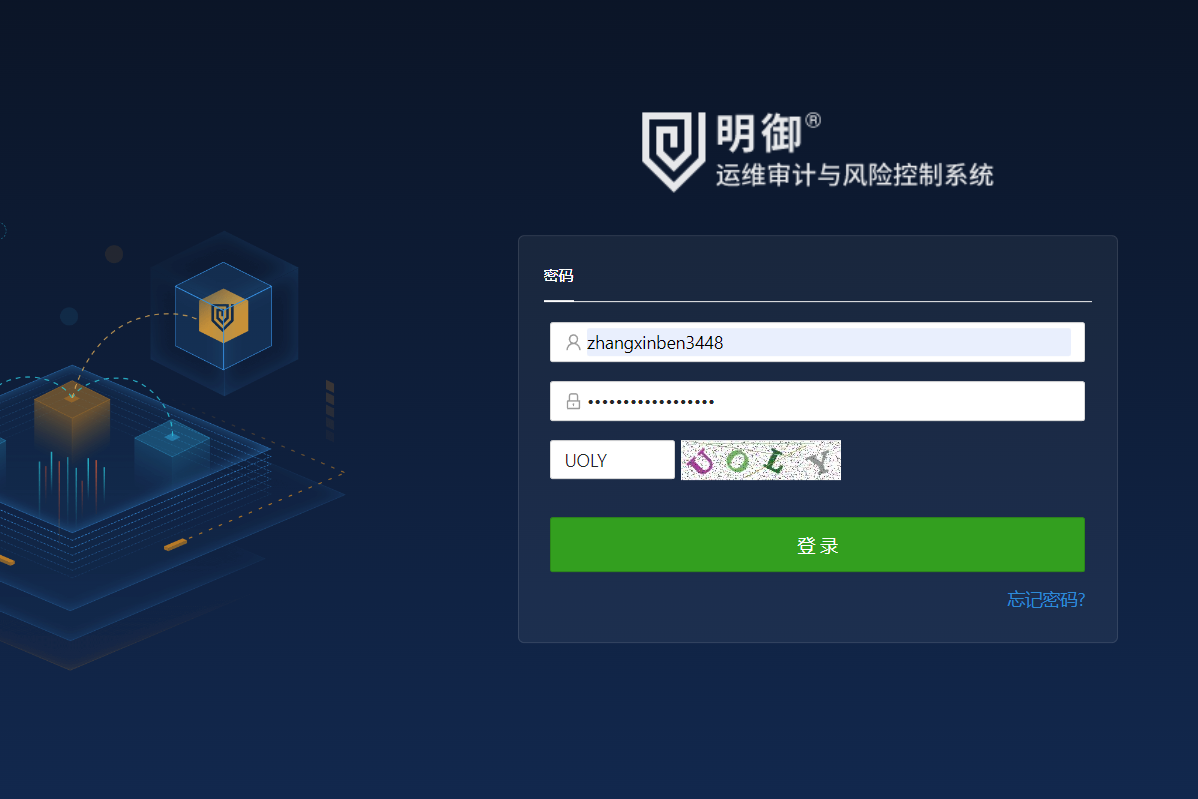 访问堡垒机
https://oam.simm.ac.cn/login
用户名和密码和网络实名认证账号一致
第二步
进入运维-主机运维
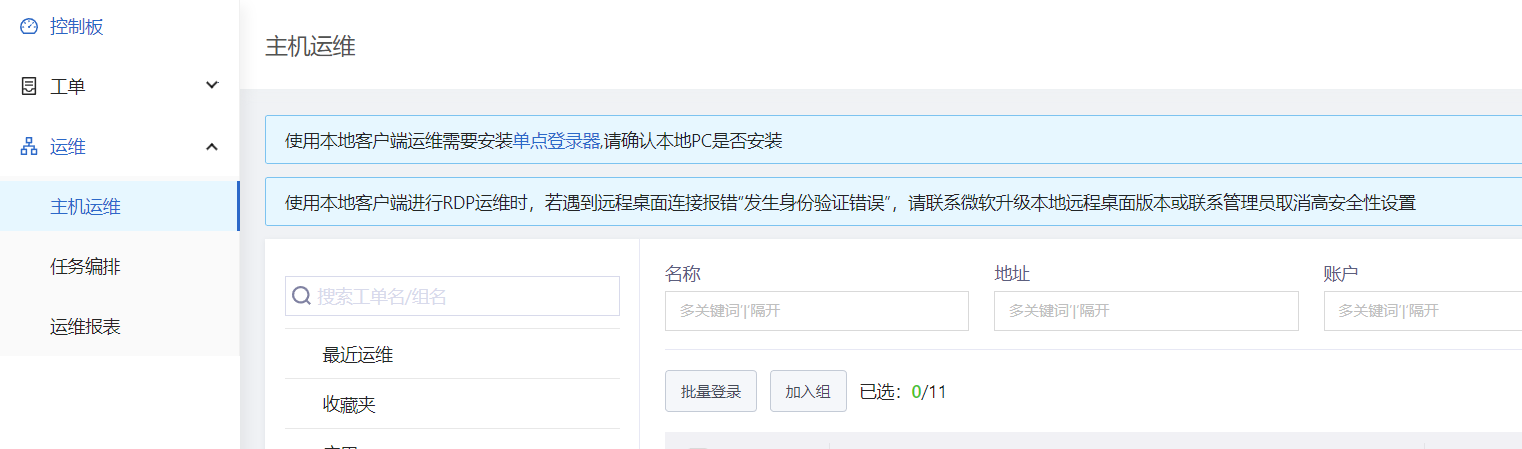 第三步
安装单点登录器
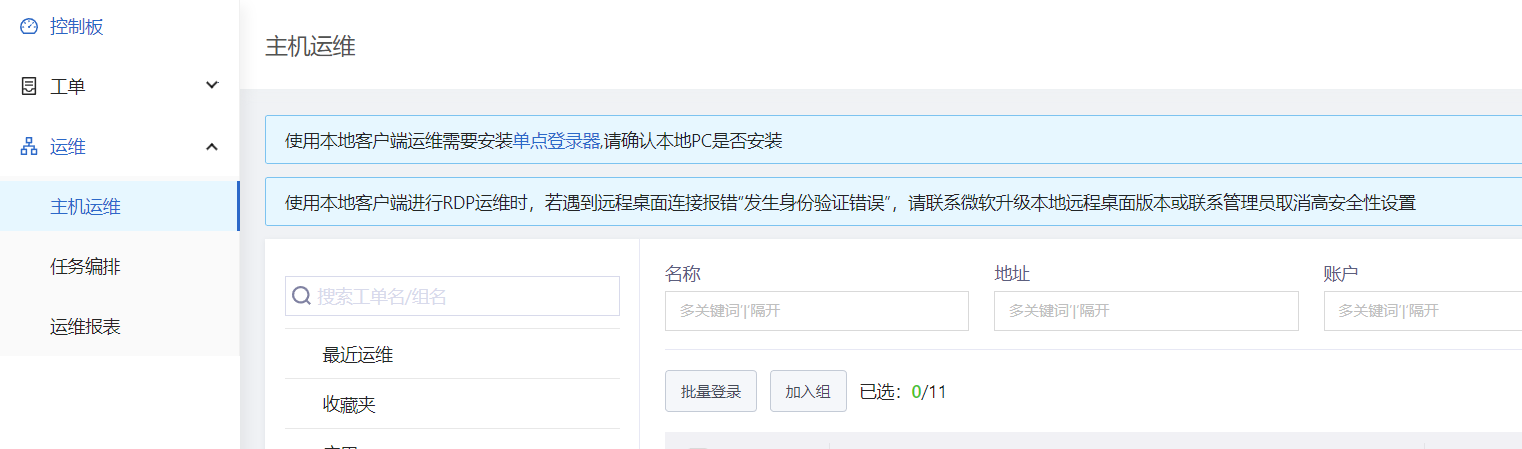 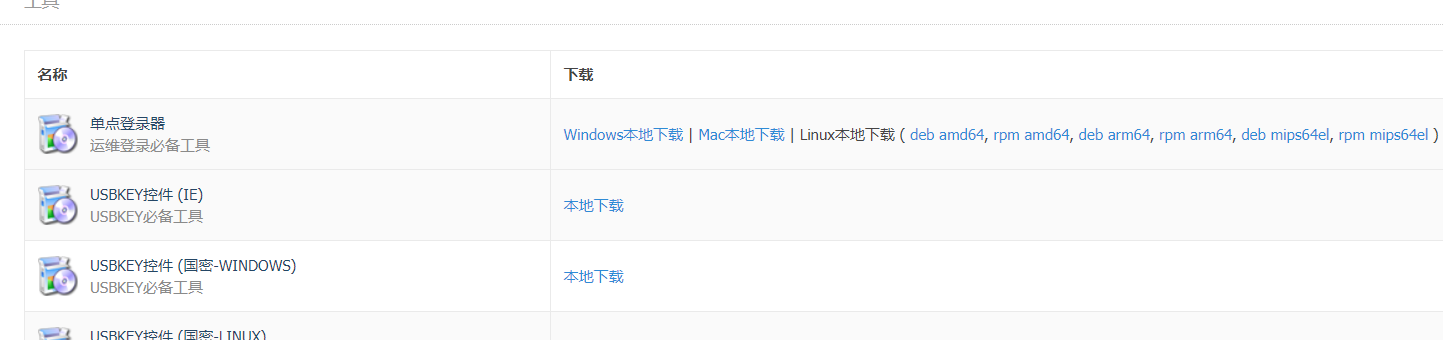 第四步
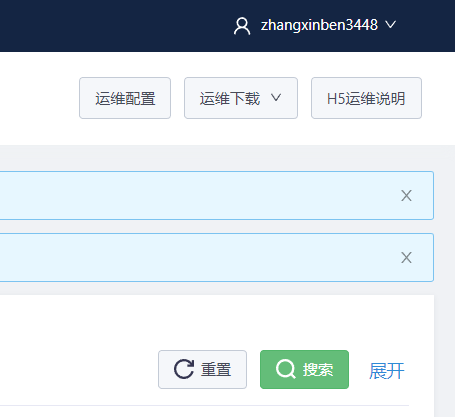 选择右上角运维配置
选择SSH/TELNET/Rlogin
选择已经安装的本地客户端
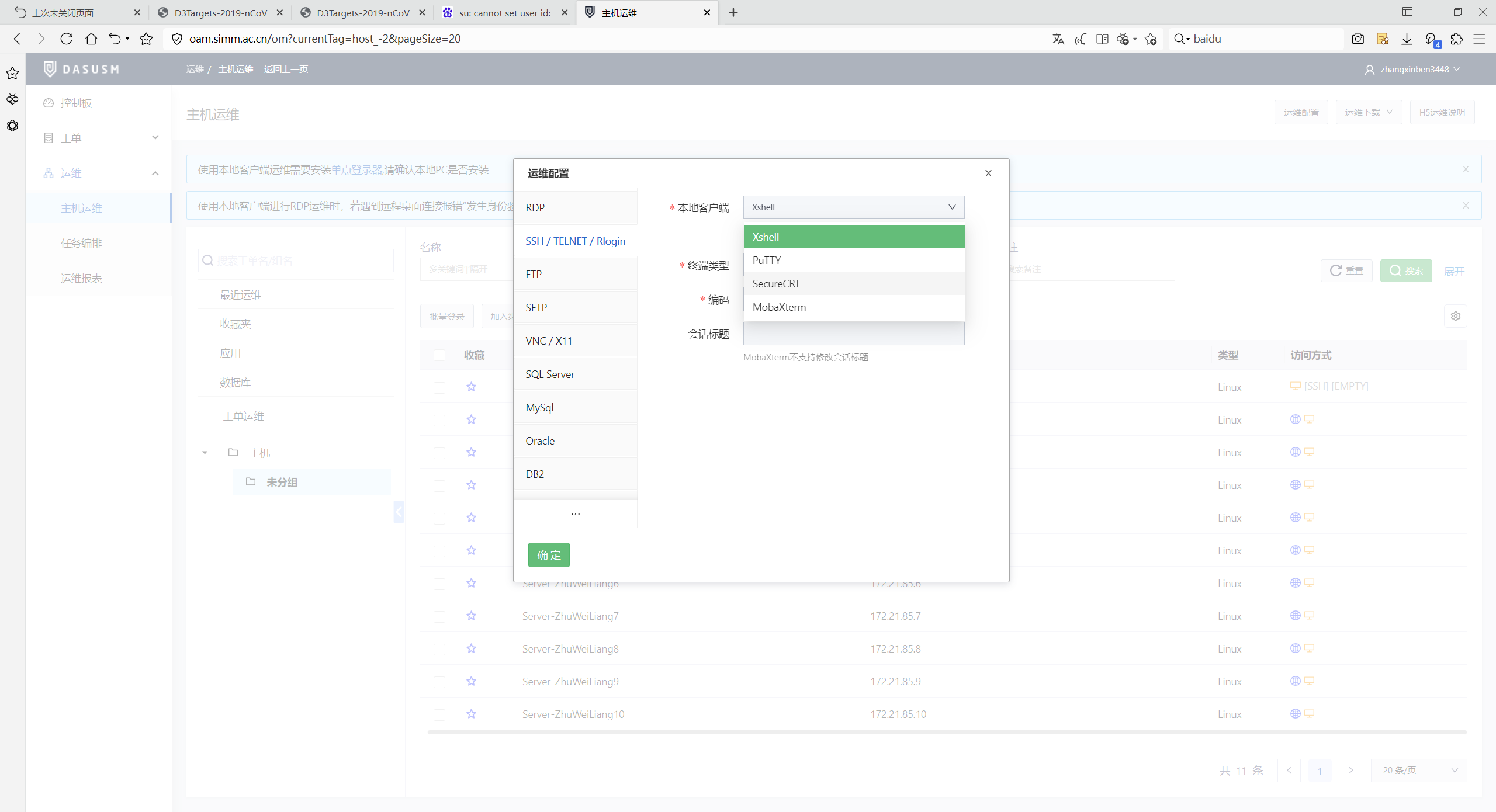 第五步
返回主机运维
选择主机-未分组-172.75.1
选择第二项
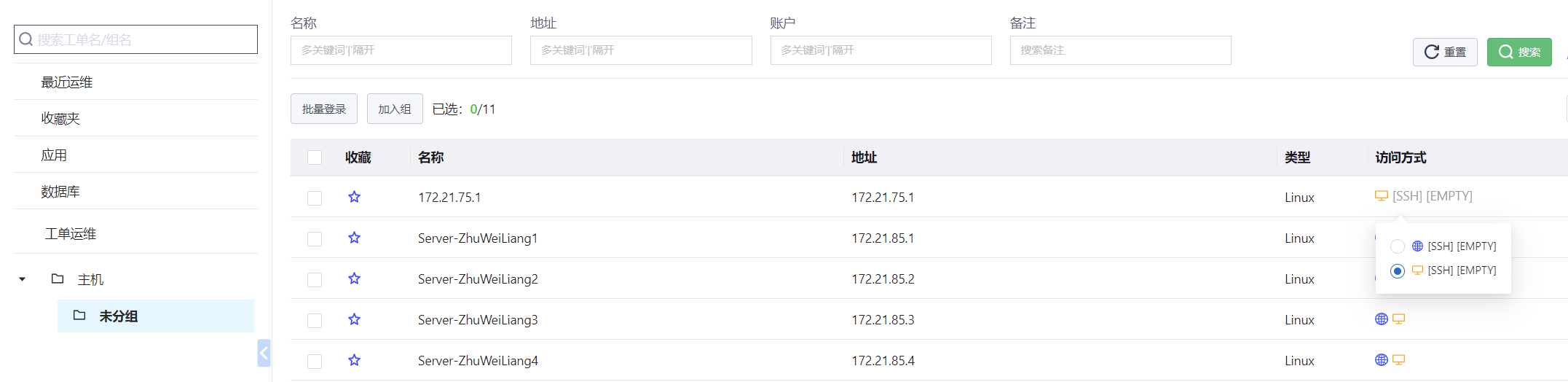 第六步
输入用户名和密码（服务器登录用户名和密码）
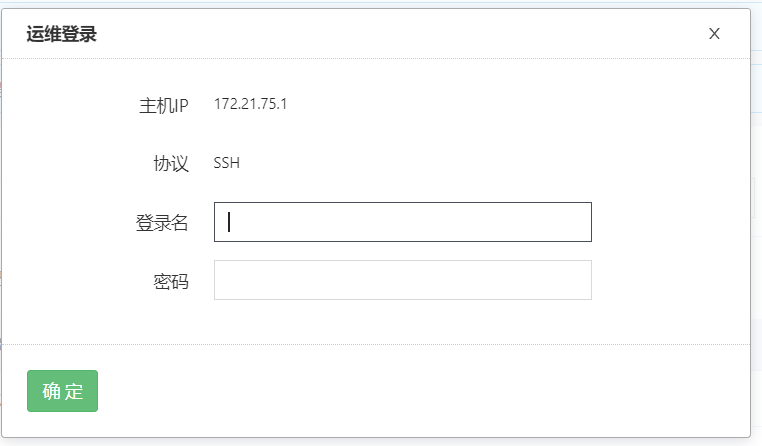